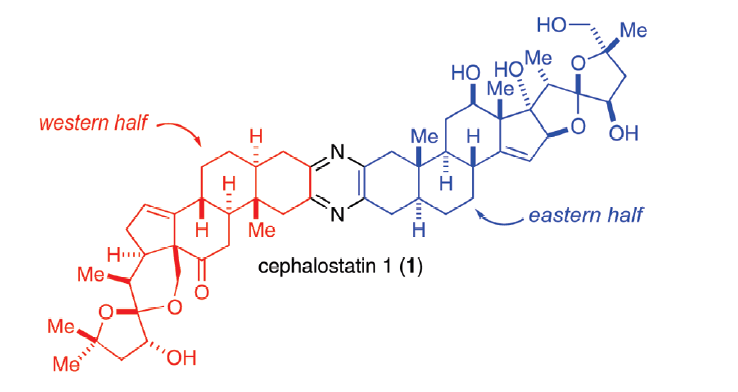 Fortner, Kevin C.; Kato, Darryl; Tanaka, Yoshiki; Shair, Matthew D.  Enantioselective Synthesis of (+)-Cephalostatin 1.    Journal of the American Chemical Society  (2010),  132(1),  275-280.
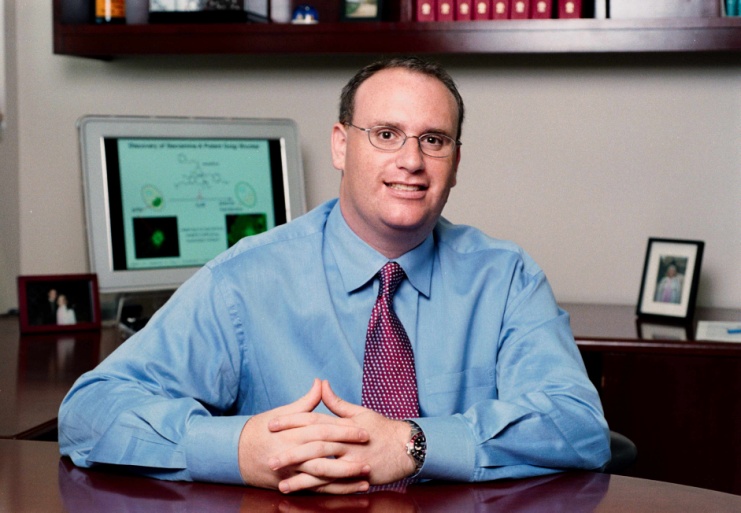 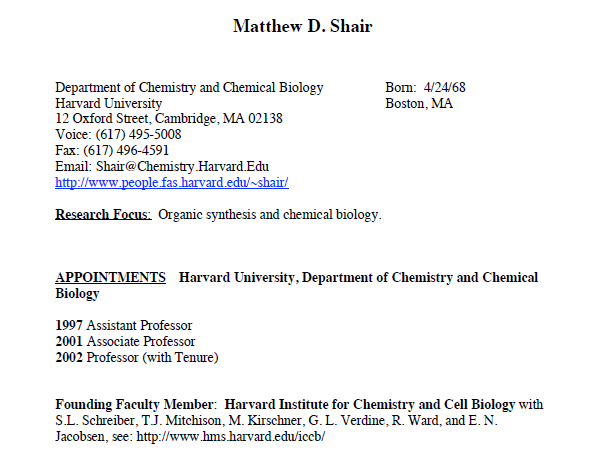 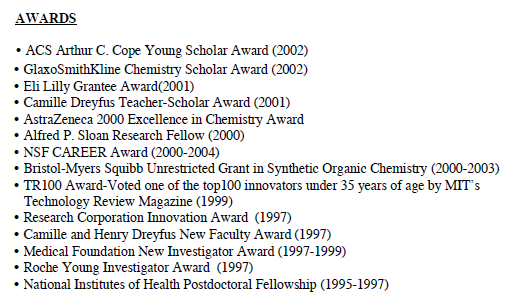 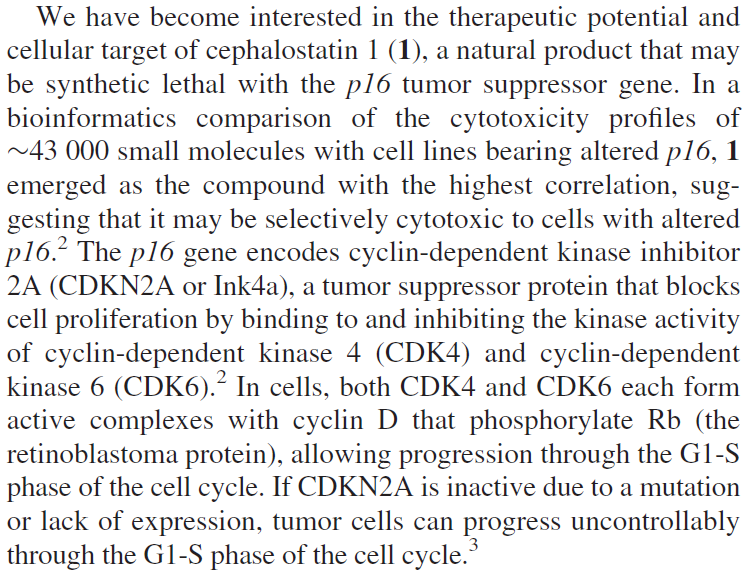 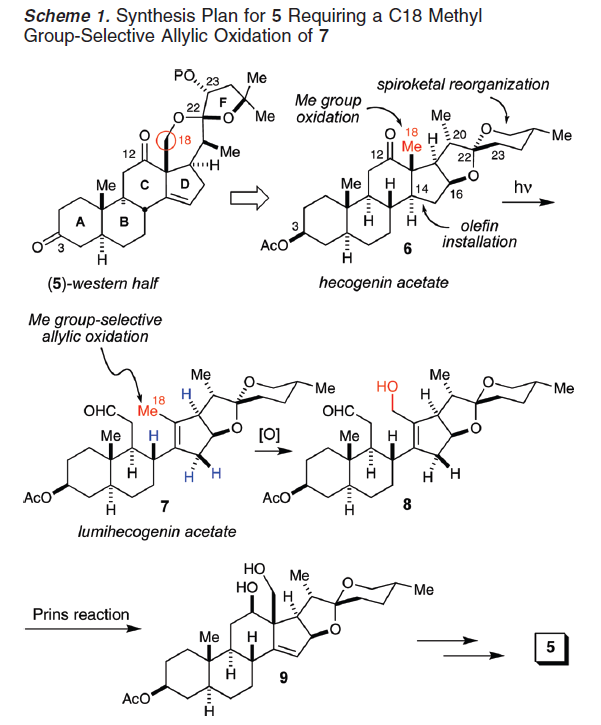 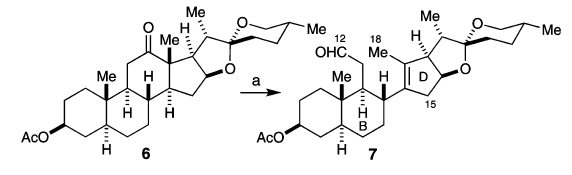 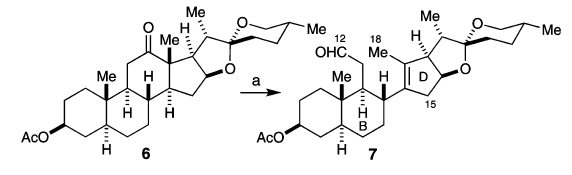 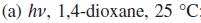 Norrish Type I Cleavage
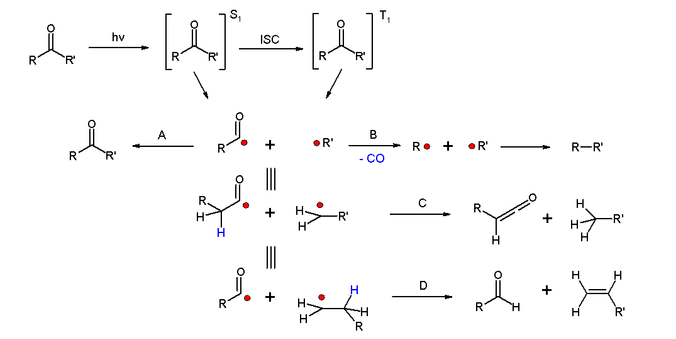 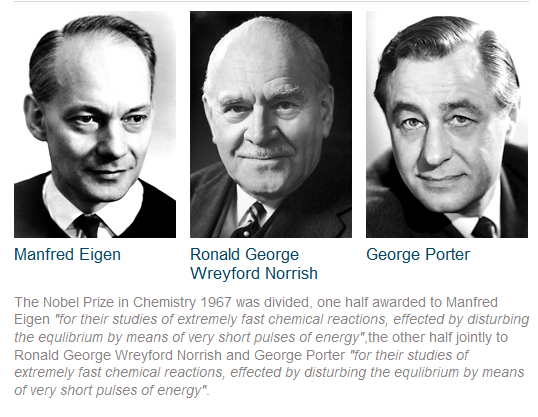 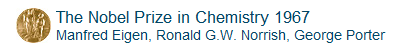 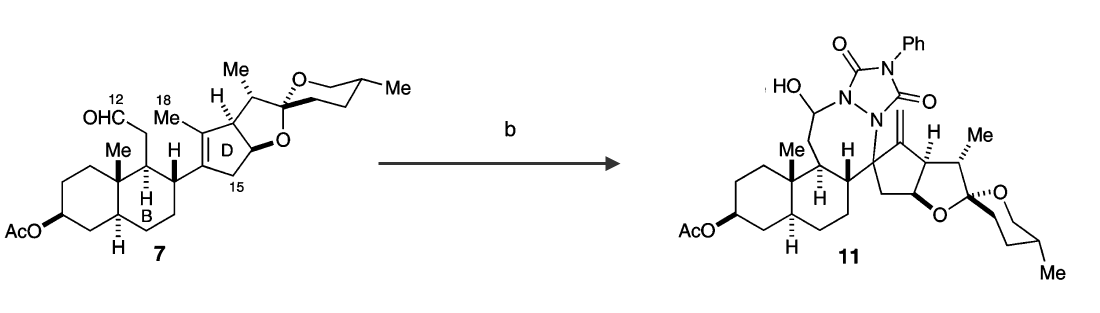 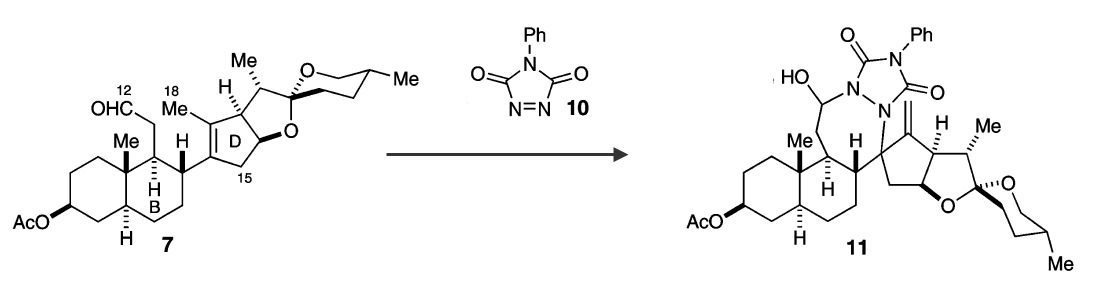 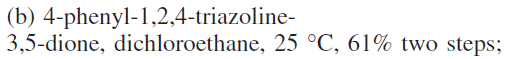 The Alder Ene Reaction
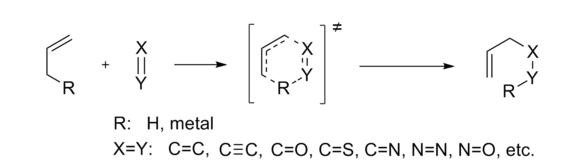 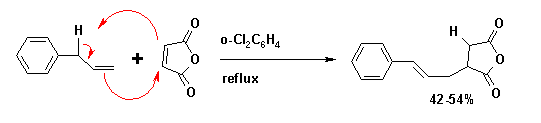 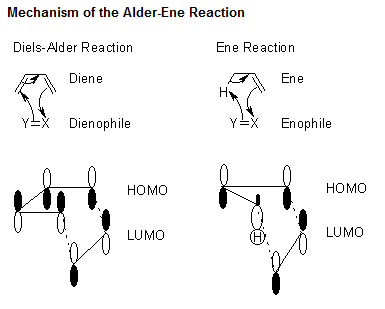 Examples of Ene Reactions
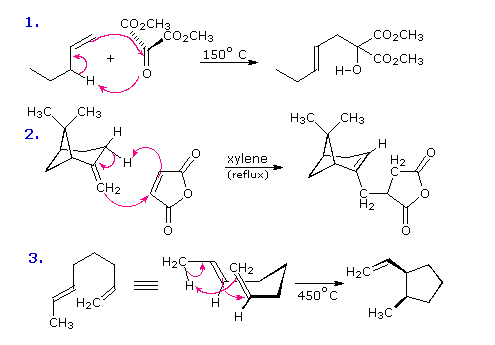 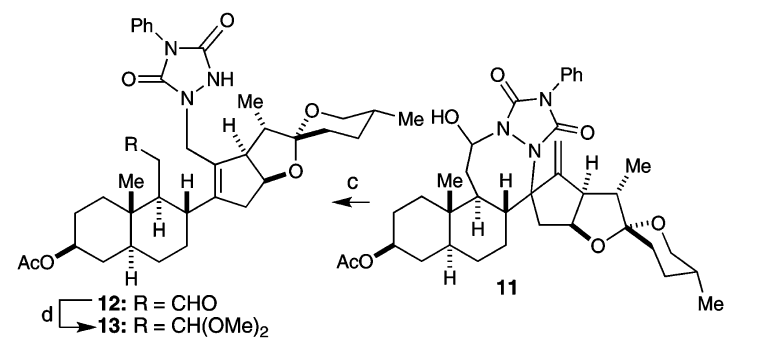 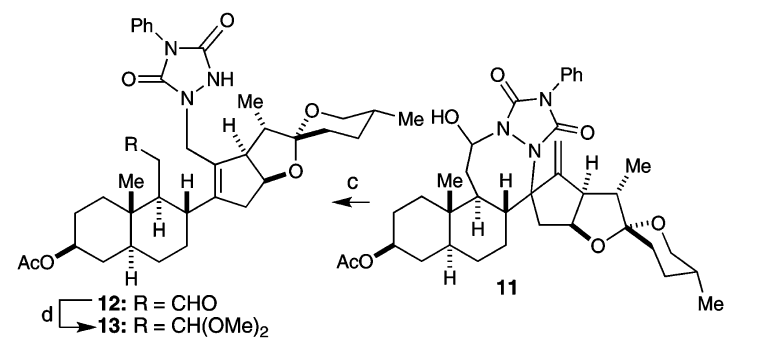 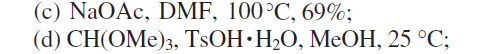 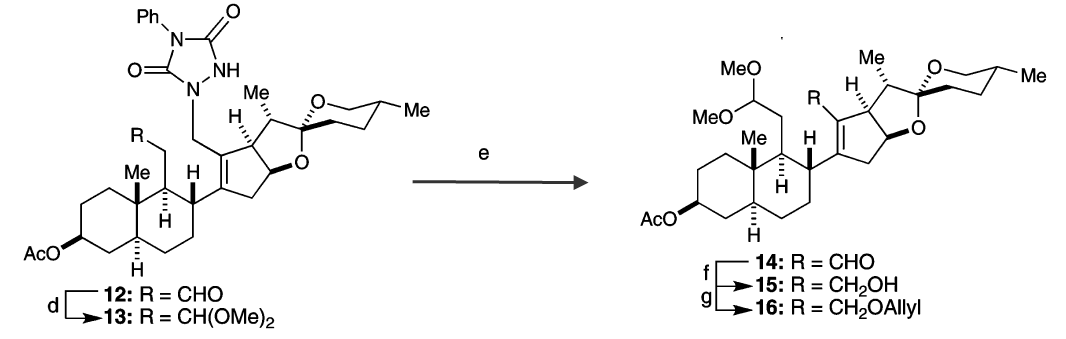 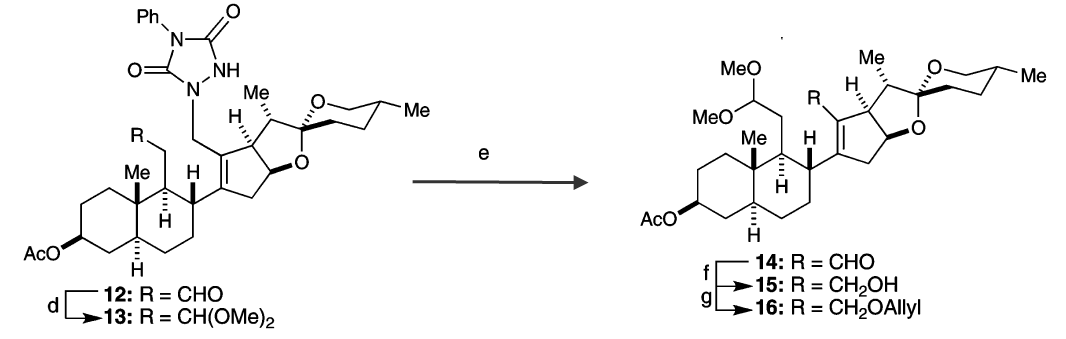 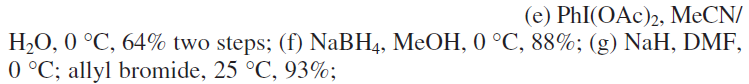 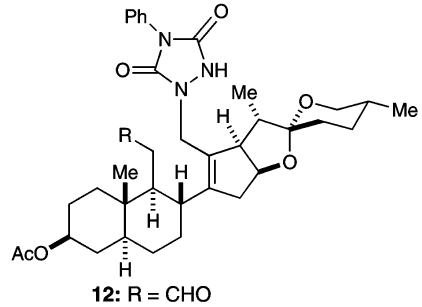 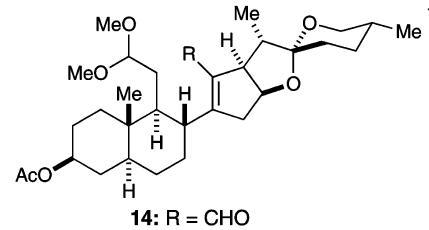 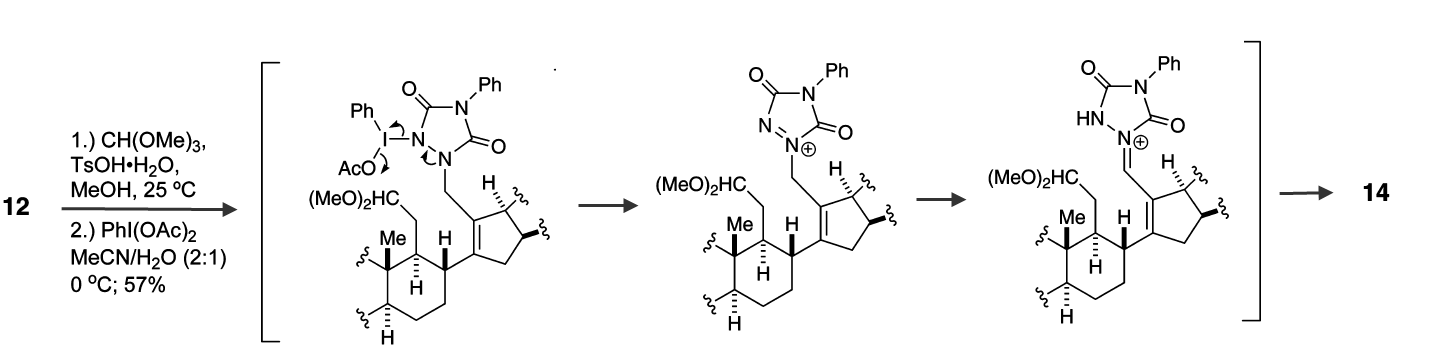 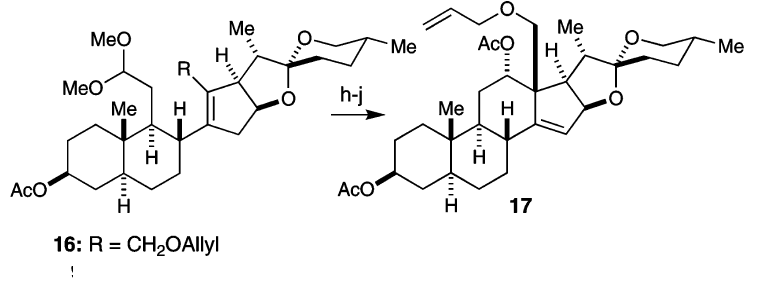 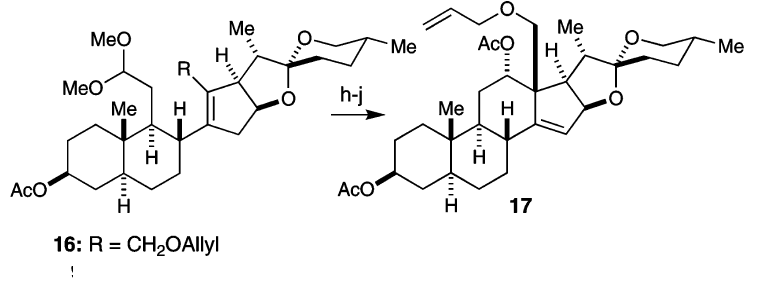 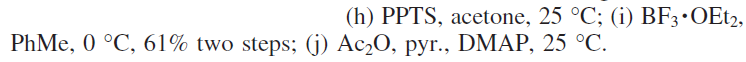 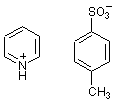 PPTS = pyridium p-toluenesulfonate =
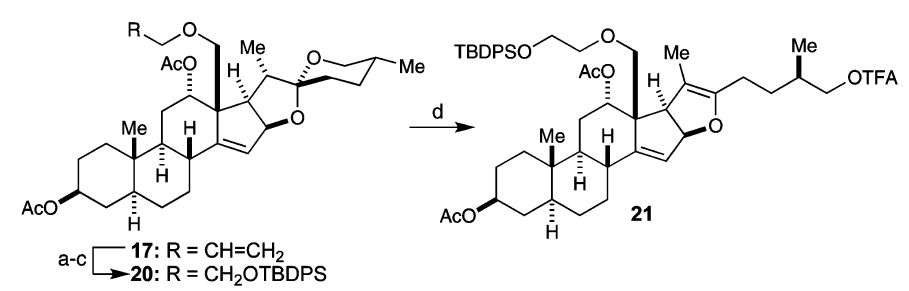 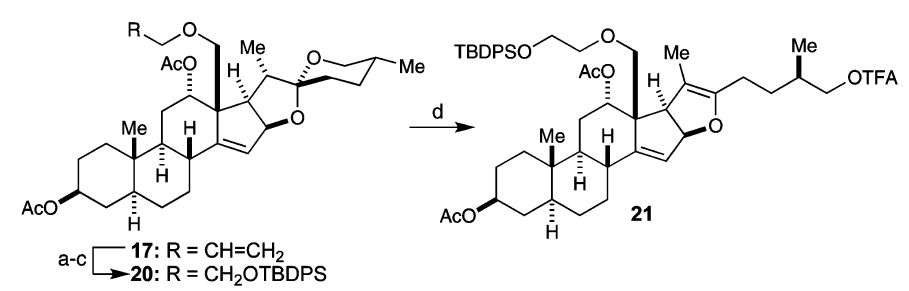 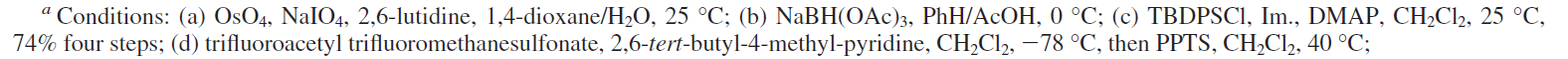 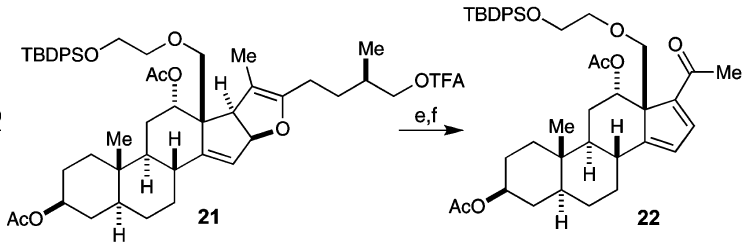 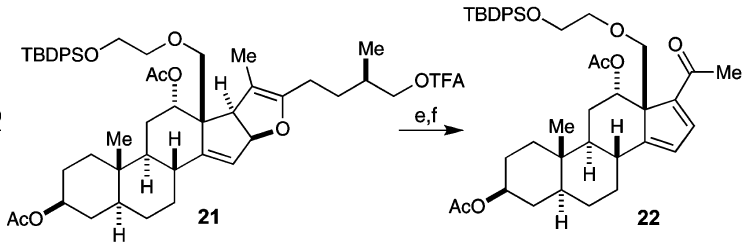 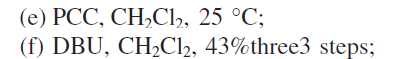 The Marker Degradation
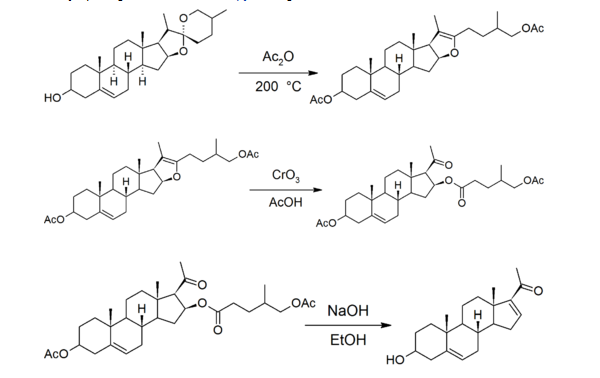 The Marker Degradation allowed the production of steroids, such as sex hormones, from plant steroids, readily available in large quantities.
This allowed the production of oral contraceptives, and was a catalyst for the development of the Mexican chemical industry.
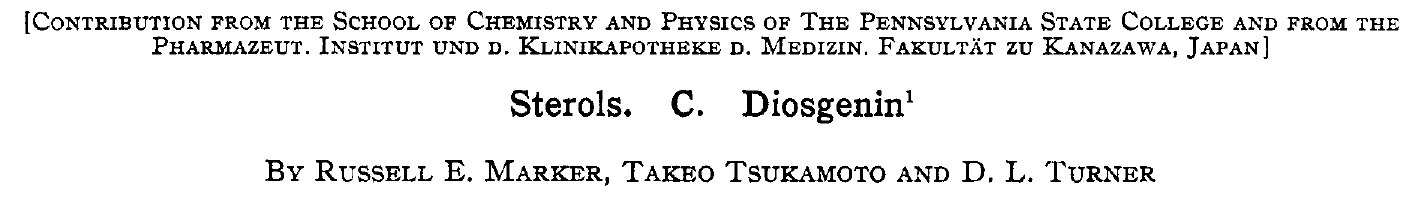 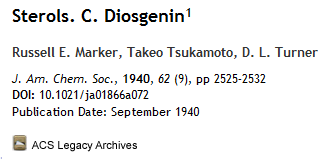 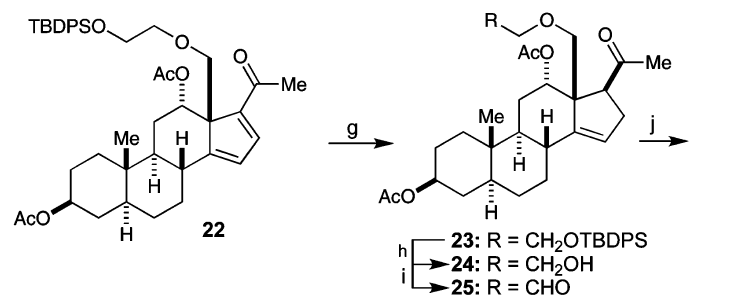 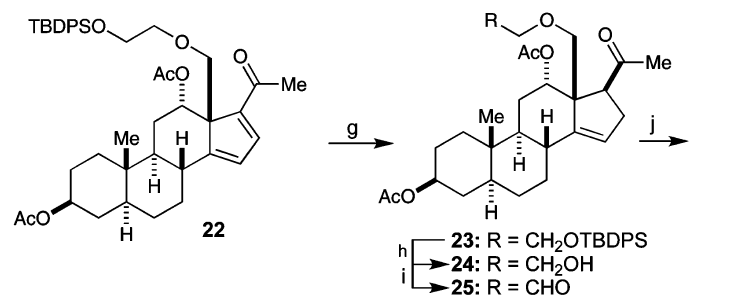 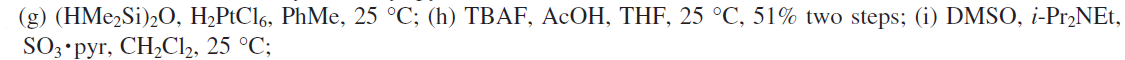 Reagents which result in an ‘activated’ form of DMSO
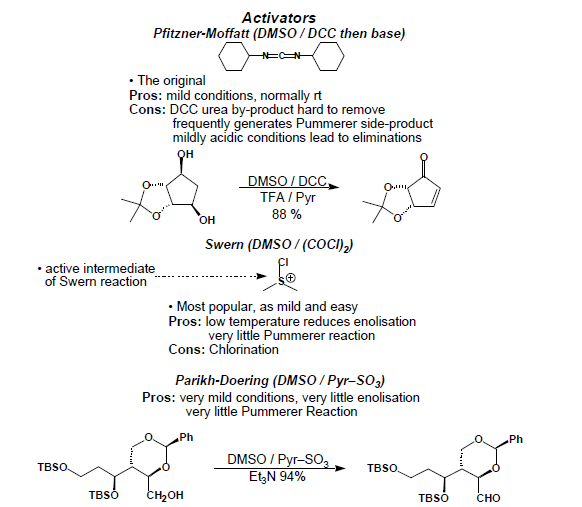 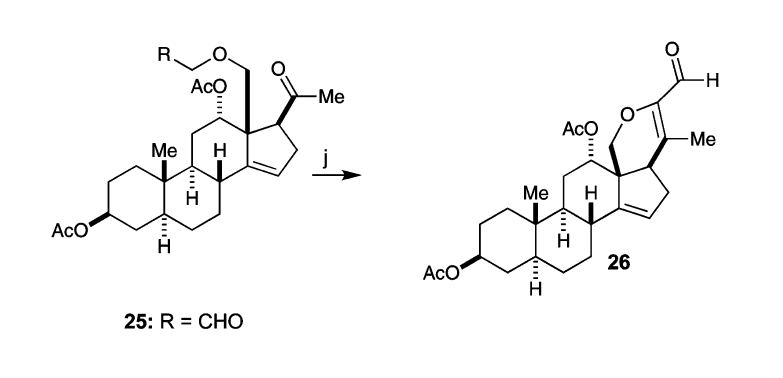 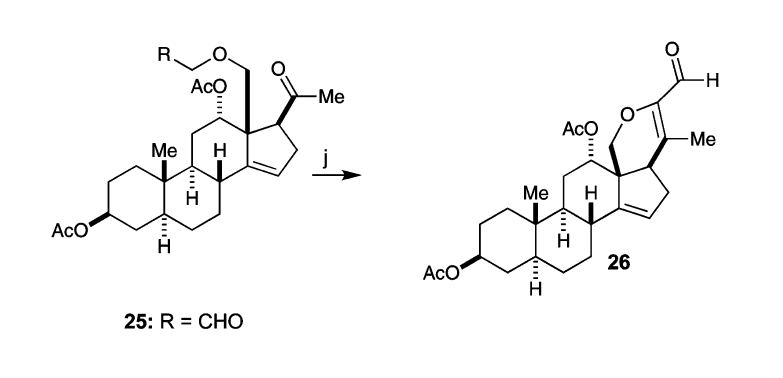 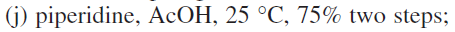 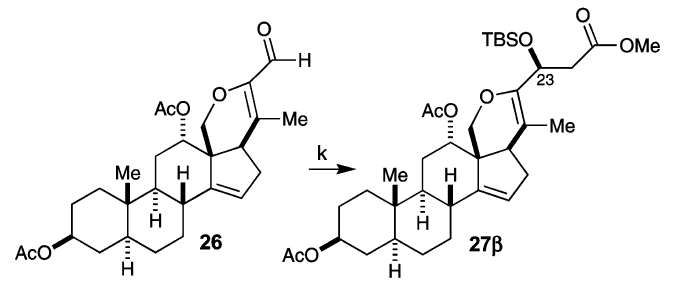 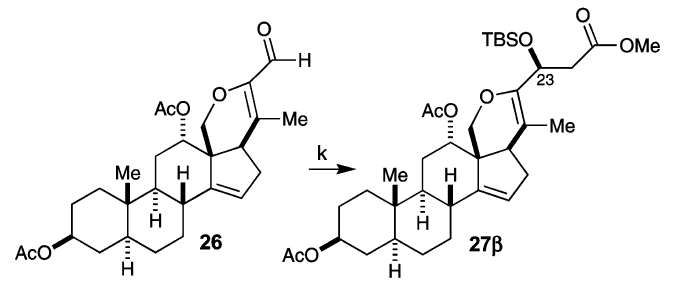 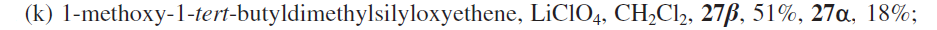 Mukaiyama Aldol Addition
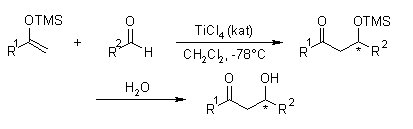 Mechanism of the Mukaiyama Aldol Addition
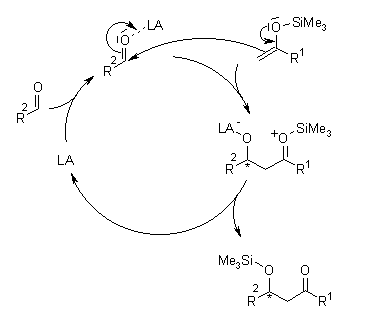 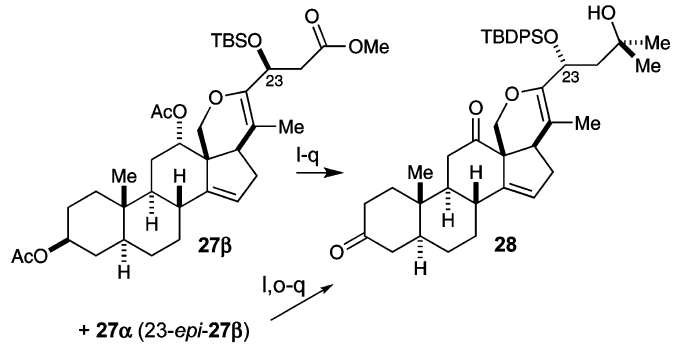 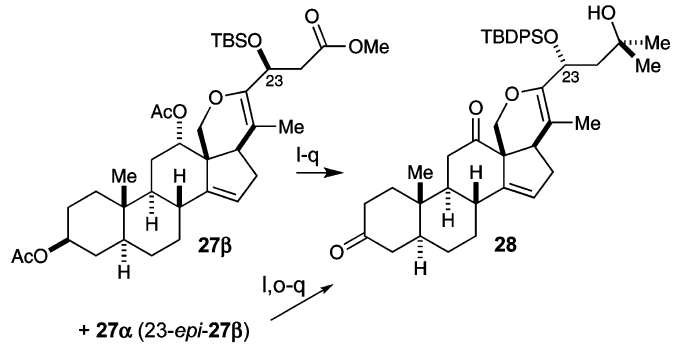 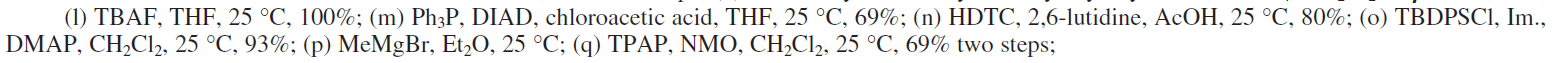 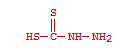 HDTC = Hydrazinedithiocarbonate =
The Mitsunobu Reaction
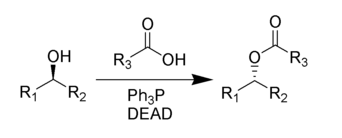 The Mitsunobu Reaction involves an Sn2 type substitution, thus occurs with inversion of configuration
Mechanism of the Mitsunobu Reaction
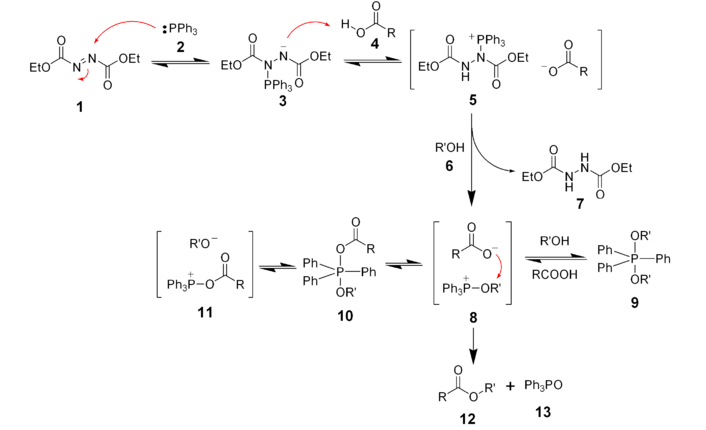 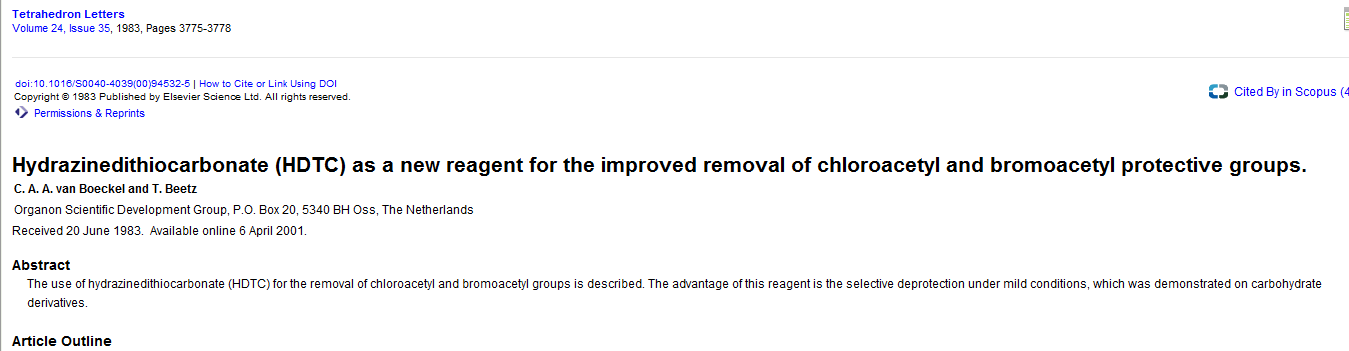 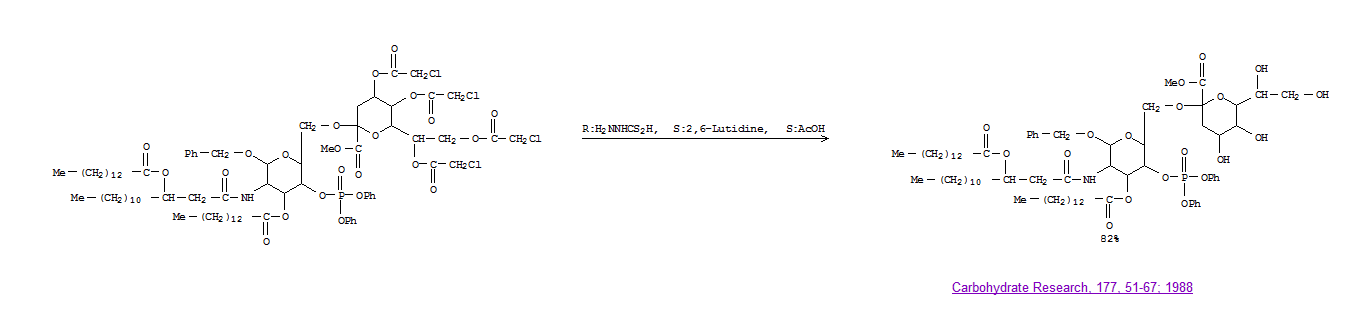 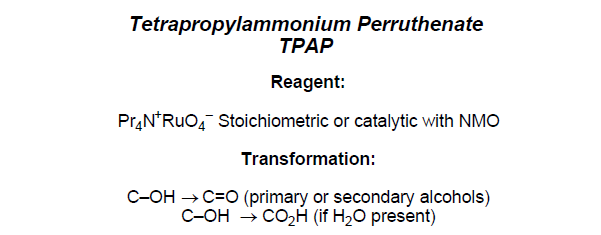 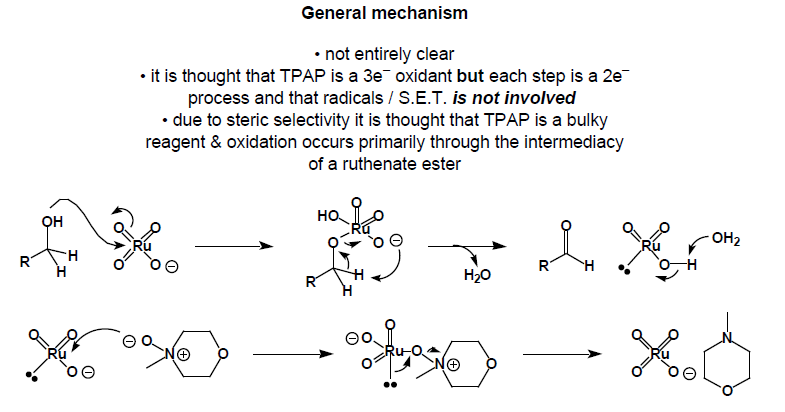 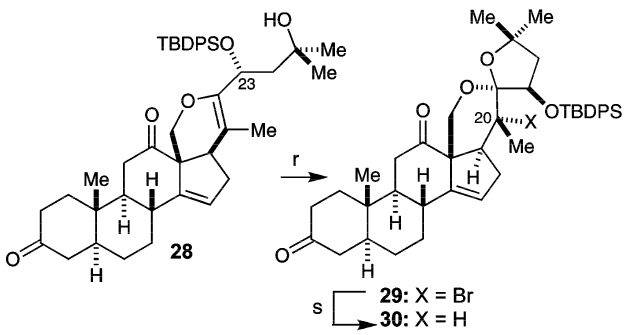 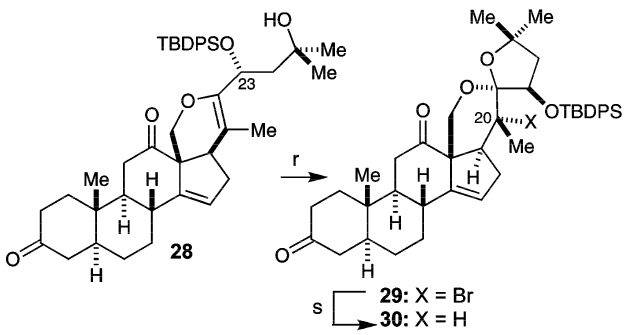 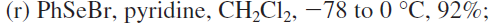 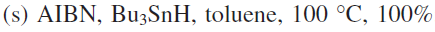 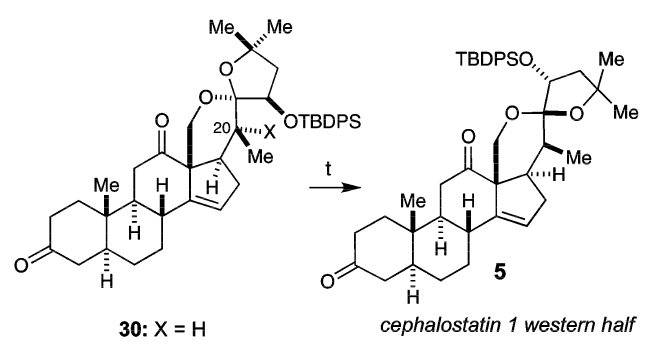 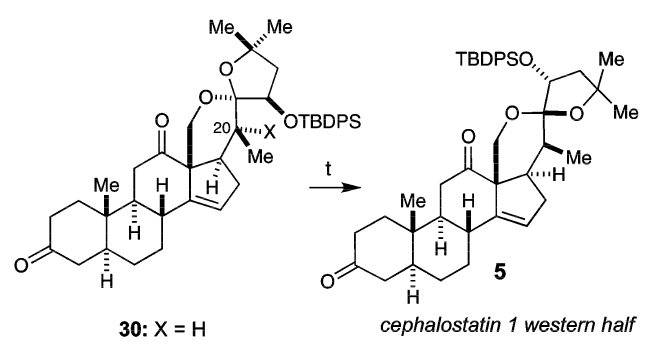 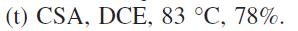